Класификация на материалите
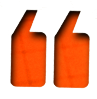 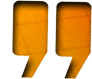 Въпрос 1
Материалознание
Съдържание
Строеж на материалите
І
Класификация на материалите в електрониката
ІІ
Материалознание
І. Строеж на материалите
1. Енергетична (енергийна) диаграма на атома
Основни принципи на квантовата механика:
Отделните атоми имат дискретен енергиен спектър – електроните им могат да заемат само определени нива;
Принцип на Паули – не могат да съществуват два електрона с напълно еднаква енергия.
Материалознание
І. Строеж на материалите
1. Енергетична (енергийна) диаграма на атома
Na (11) → 1s2       2s2 2p6         3s1
W
3p
3s1
2p6
2s2
1s2
Енергетична диаграма на Na в равновесно състояние
Материалознание
І. Строеж на материалите
2. Видове химични връзки
В зависимост от природата си връзките биват:
Първични (между атоми) – йонна, ковалентна и метална
Вторични (между молекули) – Ван дер Валсова
Енергията на връзката определя физическите свойства на материалите.
Материалознание
І. Строеж на материалите
Na+
Cl-
2.1. Йонна връзка
Cl-
Na+
Възниква от прехода на валентни електрони от един атом към друг.
Енергия на връзката – много висока (от 650 до 1000 kJ/mol)
Йонен кристал на NaCl
Материалознание
І. Строеж на материалите
2.2. Ковалентна връзка
Обединяването на атоми в молекули става чрез електрони, които стават общи.
Представители – H2, Cl2, H2O и други.
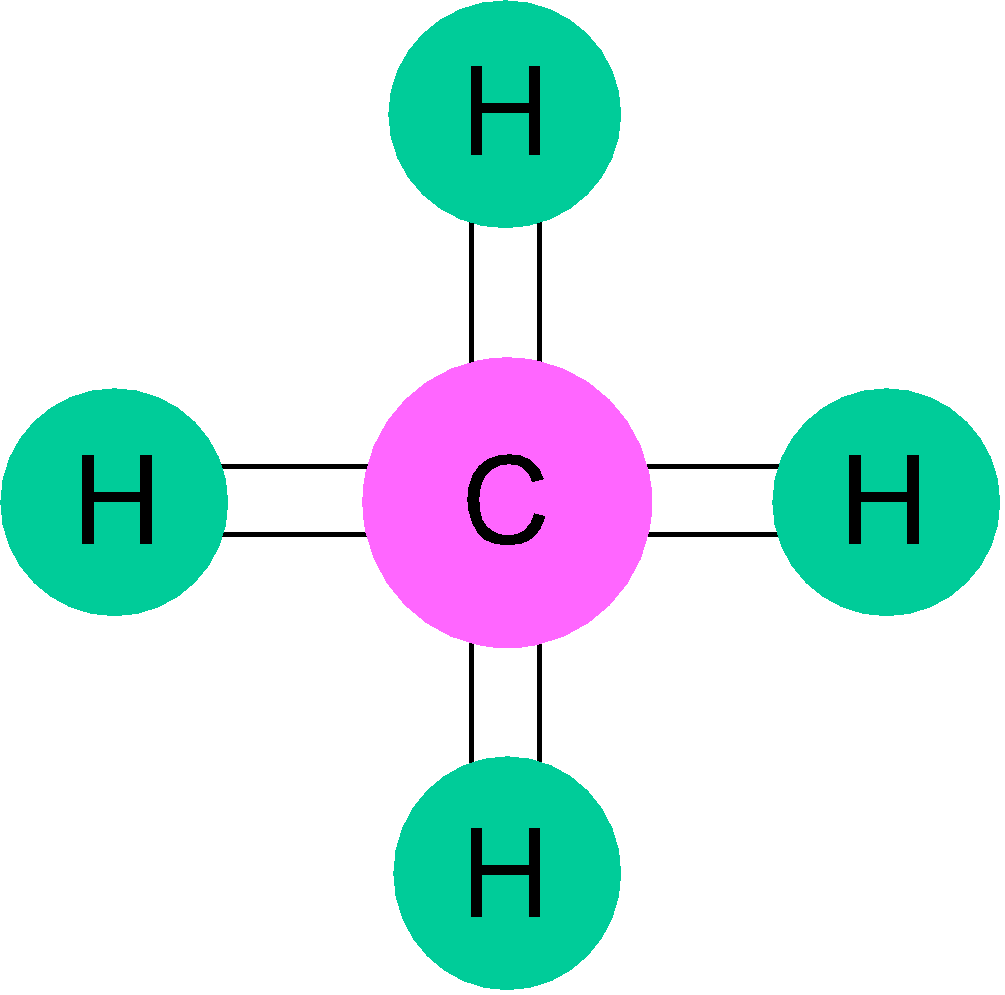 Енергия на връзката – висока (от 450 до 700 kJ/mol)
Молекула на CH4 (метан)
Материалознание
І. Строеж на материалите
2.3. Метална връзка
Възниква между положителните метални ядра и колективните (валентни) електрони.
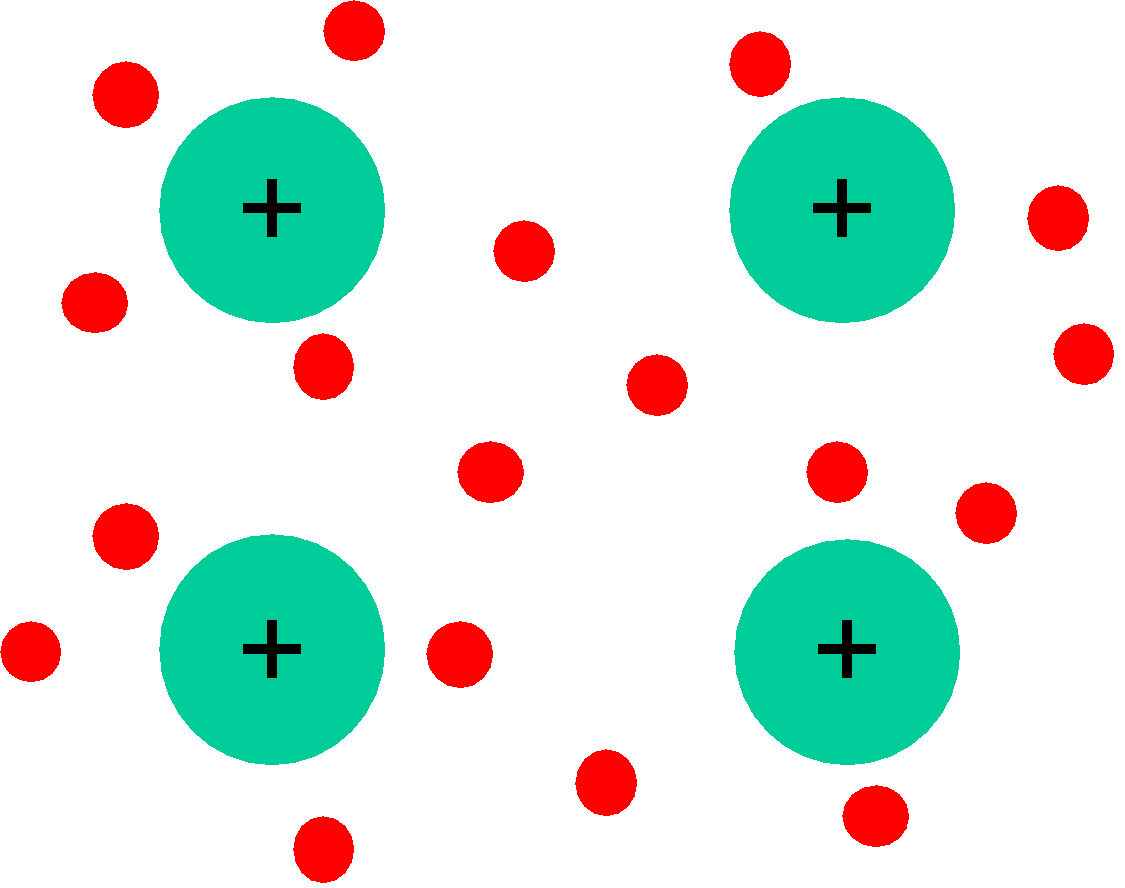 Енергия на връзката – висока (от 70 до 800 kJ/mol)
Материалознание
І. Строеж на материалите
2.4. Ван дер Ваалсова връзка
Универсална и теоретично може да възникна между всеки две частици, но на практика се установява между атомите на инертните газове и при някои органични материали.
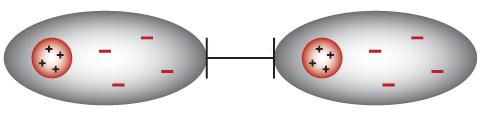 Енергия на връзката – ниска (до 30 kJ/mol)
Материалознание
І. Строеж на материалите
3. Особености в строежа на твърдото тяло
3.1. Кристални вещества
Градивните им частици образуват кристална решетка, в която може да се отдели основна градивна клетка.
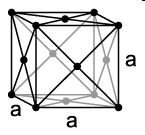 Кубична стенноцентрирана решетка
Материалознание
І. Строеж на материалите
3.1. Кристални вещества
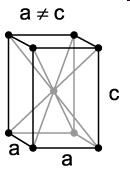 Тетрагонална обемноцентрирана решетка
Кристалните тела могат да бъдат:
Монокристали – представляват един кристал;
Поликристални – състоят се от много, различноориентирани кристали.
Материалознание
І. Строеж на материалите
3.2. Аморфни вещества
Случайно, хаотично разположени градивни частици.
3.3. Изотропност и анизотропност
Изотропни вещества – свойствата им са еднакви във всички посоки. Такива са аморфните и поликристалните тела.
Кристалите проявяват анизотропност – свойствата им зависят от кристалографската ориентация на решетката им.
Материалознание
W
І. Строеж на материалите
W
W
3p
3s
4. Зонна теория на твърдото тяло
Зонна диаграма
2p
2s
РЗ
1s
r → ∞
r
ЗЗ
РЗ
ЗЗ
РЗ
ЗЗ
РЗ
r = r0
твърдо тяло
единичен атом
Материалознание
І. Строеж на материалите
Особености:
Броят на енергетичните нива във всяка зона е равен на броят на атомите в кристала;
Широчината на зоните не зависи от броя на атомите, а от взаимодействието между тях.
Ако материалът има идеална кристална решетка и се намира при абсолютна температурна нула, то се дефинират следните зони:
Валентна зона (ВЗ) – в нея са разположени всички валентни електрони т. е. всички енергетични нива са заети;
Свободна зона (СЗ) – получена от разрешени и незаети нива;
Забранена зона (ЗЗ) – енергетичен интервал между ВЗ и СЗ, в който няма разрешени нива.
Материалознание
І. Строеж на материалите
Na (11)
W
W
W
3p
3s
СЗ
ВЗ
няма
ЗЗ
2p
2s
1s
r
r = r0
Зонна диаграма
Материалознание
І. Строеж на материалите
Ne (10)
W
W
W
3p
3s
СЗ
ЗЗ
2p
2s
ВЗ
1s
r
r = r0
Зонна диаграма
Материалознание
ІІ. Класификация
1. Според електрическите свойства на материалите
Материалите се разделят на проводници, диелектрици и полупроводници.
1.1. Съгласно зонната теория (широчината на забранената зона ΔW)
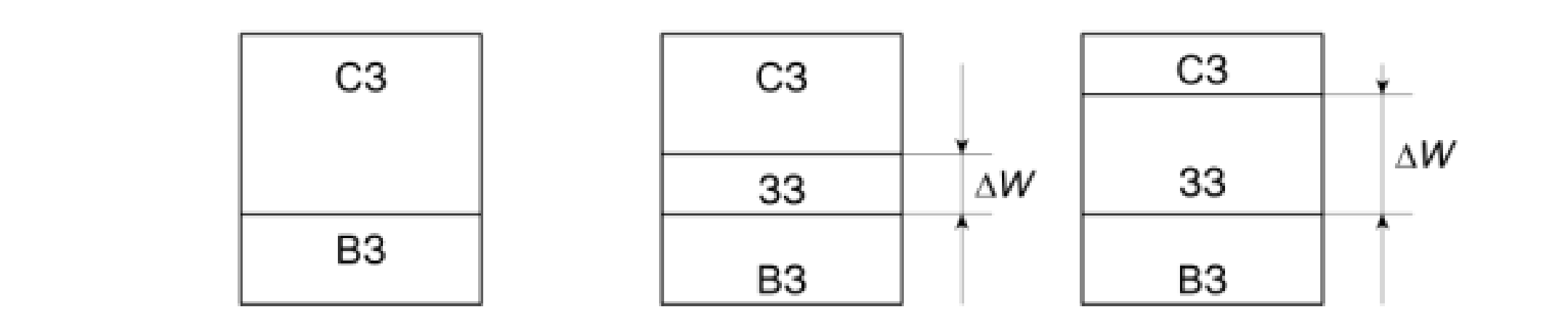 ΔW ≈ 0 eV
 Проводници
ΔW > 3 eV
 Диелектрици
Полупроводници
Материалознание
ІІ. Класификация
1.2. Съгласно специфично съпротивление ρ
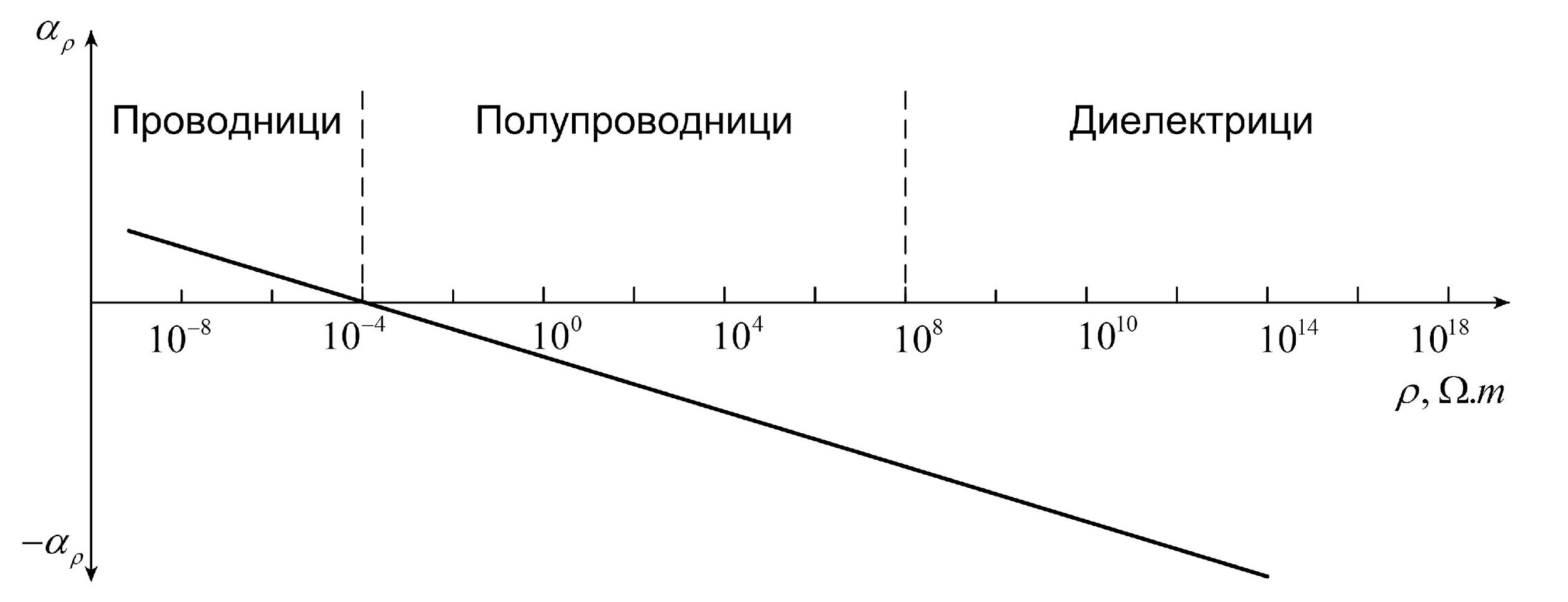 Материалознание
ІІ. Класификация
2. Според магнитните свойства на материалите
2.1. Немагнитни (μr ≈ 1):
Диамагнетици μr < 1
Парамагнетици μr > 1.
2.2. Магнитни – Феромагнетици μr >> 1.
Материалознание
ІІ. Класификация
3. Обобщена класификация
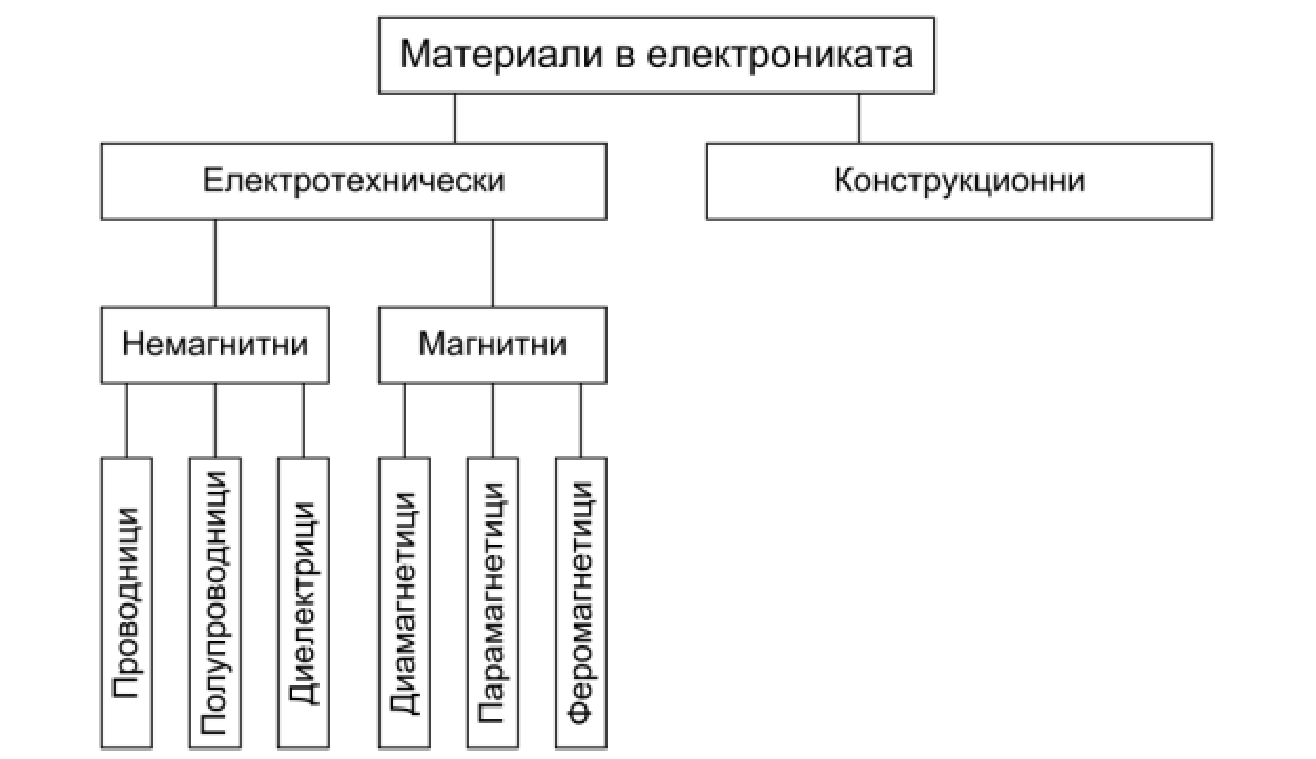